綠色的海洋
康軒   二下  第五課
2017/03/01
[Speaker Notes: T：很開心今天和大家一起上課。]
上課囉！
2017/03/01
[Speaker Notes: T：很開心今天和大家一起上課。]
看圖聯想
看到這張圖，你想到什麼？
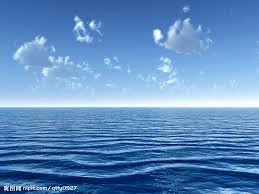 2017/03/01
[Speaker Notes: (一對多教學)
T:看到這張圖，你會想到什麼？
S：(學生集體回答)大海、海、海洋。
T：剛才大家的回答很有默契，老師聽到大海，海洋，但是，也聽到一些不同的答案，現在我們把這些語詞寫下來。]
看到海洋，你會想到什麼？
小組共作時間
2017/03/01
[Speaker Notes: T：現在我們要一起合作。我們會使用以下物品。在1號同學桌上的2本便利貼。3號同學位置有一塊塑膠瓦楞板。以及每人桌上有1枝彩色筆。
我們要如何用這些東物品合作呢？]
小組共作方式
老師有3個要求。
1.想到的語詞用彩色筆寫在便利貼上。
2.一張便利貼寫1個語詞。
3.寫完貼在塑膠瓦楞板上。
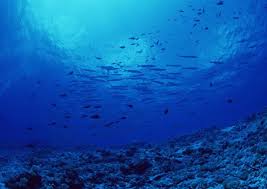 哪一組可以挑戰看看，把任務說一次。
首先……接著…..最後……
2017/03/01
[Speaker Notes: 小組合作(詞彙擴展)
確保學生知道要做哪些動作

T：老師現在要告訴你，要做什麼，請你注意聽。

T：老師先總說：總共有3個要求，第一把想到的詞用彩色筆寫在便利貼上，第二一張便利貼寫1個詞，最後，寫完貼在塑膠瓦楞板上。
T：哪一組，可以挑戰把剛老師說的說一次。

T：現在倒過來。老師有3個步驟，第一把想到的詞用彩色筆寫在便利貼上，第二一張便利貼寫1個詞，最後，寫完貼在塑膠瓦楞板上。共有這3個要求。
T：這次換哪一組來挑戰？]
不會寫的字可以寫注音。
2017/03/01
[Speaker Notes: T：好，有2組說完，老師確定大家都清楚的知道步驟，知道要怎麼做，現在，給大家一個大放送，會寫的字可以寫注音。好！開始。
教師在小組間巡視，留意學生是否能依指示完成任務。
時間到
T：老師發現大家寫得很好  有魚 美人魚…，我們可以利用下課或綜合課來做分類
，跟別組同學討論，會讓我們知道很多以前不會或沒想到的語詞。]
從課文標題想一想
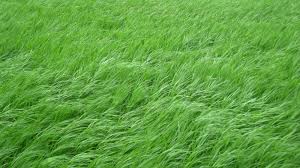 綠色的海洋
2017/03/01
[Speaker Notes: (一對多教學)
T:今天我們要教新的一課，標題是甚麼？
S：綠色的海洋。
T：看到這個標題，跟我們剛才聯想的海洋，哪裡一樣？
S(學生可以說出海洋)
T：那跟我們剛才聯想的海洋，哪裡不一樣？
S(學生可以說出顏色不一樣)老師可以追問，請學生說明顏色哪裡不同，讓學生說出，剛才的海洋是藍色，課文標題的海洋是綠色。
老師追問，引發學生好奇，有甚麼原因，海洋會是綠色的？
T：有什麼原因，讓海洋是綠色的？
S：海洋中有綠藻(學生有可能從PPT的圖片猜，他不是真正的海)
T：有沒有其他的可能的答案？]
一起大聲朗讀
1.專心看著課本讀。
2.一邊讀一邊在心裡找一找，
   課文裡有沒有剛才問題的答案？
2017/03/01
[Speaker Notes: T:請大家從標題開始朗讀，一起把課文讀一次。一邊讀一邊在心裡找一找，課文裡有沒有剛才聯想的語詞？
提醒學生對應整課課文跟剛才寫的語詞。
學生讀完
T：現在我們一起圈出課文裡跟海洋有關的語詞，有些會是剛才想到的 ，有些是課文寫的 ，只要你覺得跟海洋有關，都圈出來。
學生圈完，
T：請一起說說圈到那些語詞
S：海洋。魚。海浪。游。
學生對應完，可追問，為何會有一些相同的語詞？引導學生發現：因為有這些相同，所以會把稻田當成比喻成海洋。



學生朗讀時，教師可至弱讀者身邊協助。]
從課文標題再想一想
綠色的海洋
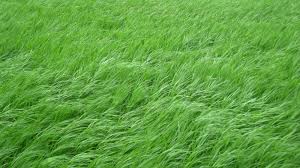 告訴老師，綠色的海洋是什麼？
2017/03/01
[Speaker Notes: T ：再看一次標題，告訴老師，綠色的海洋是什麼？
(學生可能知道，也有可能不知道，須確定)
S：田埂、稻田
T：為什麼田埂會是綠色的海洋？跟海洋的什麼東西有關嗎？跟綠色的什麼東西有關嗎？我們再想一想。
老師非常同意田埂這個想法
除了田埂，課本還有哪個訊息讓你知道稻田的訊息
S：1.稻田(追問：你從哪裡知道的)
2.草原：追問：你從哪裡知道的？
T：老師知道第一段有線索，我們一起找一找
3.第三段
T：老師知道在其他段也有線索，我們一起來讀
引導學生發現第一段的稻浪]
稻浪
海浪
1.請用浪來造詞。
2.稻田   海浪   
         稻浪
一波波綠色海浪。
         波浪
2017/03/01
[Speaker Notes: T：剛剛我們知道，課文裡，綠色的海洋是稻浪，一起看看這2個語詞：海浪和稻浪，這2個語詞，都有浪這個字，誰還可以用浪來造詞？
S：風浪 
T：風浪。很好，老師聽到有人用風和浪造出了風浪   船在海上遇到大風浪就會危險(用例句解釋，確保學生會)
     白浪滔滔  猜一猜  甚麼是白浪滔滔  浪花的顏色  
     也許有衝浪  給例句確認學生懂詞意

T：接著，以稻浪來說，他是從別的語詞稻田和海浪語詞中，各拿一個字，組合成的語詞。
T：在「一波波的綠色海浪」這句話中，我們可以用哪2個字組成一個新的語詞。

課本剛好有這個詞，只是它拆開在一句話上，你可以找找 ，找到大家讀一讀。]
請看看這個語詞
稻浪
遇到沒見過的語詞或難詞不會時，
我們可以這樣猜測語詞的意思：
1.拆開。
稻-稻子、稻田
浪-海浪……
2017/03/01
[Speaker Notes: 教師明確示範詞彙理解策略。
T：我們現在知道稻浪是綠色的稻田，誰可以說說稻浪是什麼？
S：稻田……
T：如果遇到不會的語詞，你會怎麼辦？
S：查字典
T：有些語詞，字典不一定查的到，有時，不必查字典，也可以猜測詞意。
T：稻浪是一個語詞，我們可以用拆開的方法，拆成稻與浪2個字。
T：關於稻字，可以想到以前學過的稻子   稻田
      至於浪字 ，可以想到海浪、浪花]
2.從部首找訊息。
稻-禾部
浪-水部
稻浪
2017/03/01
[Speaker Notes: T：我們也可以從部首來找訊息。
T：稻是禾部，誰記得以前學過那些禾部的字？
S：
T：我們會發現，這些禾部的字跟農夫種植的事情有關。
T：浪是水部，誰記得以前學過那些水部的字？
S：
T：我們會發現，這些水部的字跟水有關。]
3.從前文、後文找詞意。
我沿著田埂走著，兩旁的稻浪，高高低低，起起伏伏，好像跳著熱情的舞蹈。
稻浪
2017/03/01
[Speaker Notes: T：我們還可以從語詞的前後文來猜測。稻浪的前後文分別是箭頭所指的地方，從後問看來，稻浪是會高高低低，起起伏伏的。]
小組共作時間
5分鐘
2017/03/01
[Speaker Notes: T：現在我們要一起合作。]
請看看這個語詞
田埂
我沿著田埂走著，兩旁的稻浪，高高低低，起起伏伏，好像跳著熱情的舞蹈。
1.用老師示範的方法來猜測。
2.小組合作。
3.每個方法都用用看。
語詞理解策略。
1.拆開。
2.從部首找訊息。
3.從上下文找詞意。
2017/03/01
[Speaker Notes: 教師明確示範詞彙理解策略。
請跟你的組員討論，用老師示範的方法來猜測，跟同學合作，每個方法都用用看。誰還記的老師剛才示範詞彙理解的方法。
S：(看著PPT一起回答)可以用拆開、從部首找訊息以及從上下文找詞意。

T：現在，請大家試著用老師介紹的方法，來猜測田埂的意思。]
說一說、聽一聽、想一想
小組發表
1.依順序請小組說出大家猜測的解釋。
2.輪到的小組請一起唸出答案。

聽完請想想，哪組的答案最完整。
2分鐘
2017/03/01
[Speaker Notes: 請各組發表猜測的解釋。
T：請小組依序喔出大家討論的結果，輪到時，請組員一起唸出答案。
S：依順序說出。
T：聽完各組的答案，想想，哪一組的答案最完整。]
田埂
從這3點，可以如何解釋這個「田埂」？
1.跟田有關。
2.由土所組成。
3. 這是可以走的路。
4.高起的路
田裡面用土堆高的一條可以走的路
2017/03/01
[Speaker Notes: 教師明確示範詞彙理解策略。
T：剛才聽到大家解釋的意思，老師依照方法，試著理解「田埂」。1.跟田有關(拆開)。2.由土所組成(從部首找訊息)。3.「我沿著田埂走著，……」從後文「走著」來想，這是可以走的路。
T：從這3點，誰可以用一句話來解釋「田埂」？
S：通往田地的土路。
T：老師還知道一件事。埂有高起的路的意思。如果加上高起的路的訊息，可以如何用一句話來解釋田埂？
S
T：剛剛我們講到高起的路，課文哪裡也用高高的來形容？]
我沿著田埂走著，兩旁的稻浪，高高低低，起起伏伏，好像跳著熱情的舞蹈。
2017/03/01
[Speaker Notes: S：高高低低
T：第一段中，高高低低、起起伏伏在形容什麼
S：稻浪
T：誰告訴老師，高高低低起起伏伏一樣嗎？我們一起想一想 甚麼情況下是一樣的  什麼情況下是不一樣的
S：
T：好像不太容易說清楚，我們把它放進句子來看看。]
想一想
起起伏伏
高高低低
1.田埂的兩旁有(                   )的稻浪。
說說高高低低、起起伏伏在句子裡的意思。
2.等一下要公布比賽結果，我的心情(                )。
說說起起伏伏在句子裡的意思。
3.我是行道樹，愛看(                 )的樓房。
說說為什麼樓房可以用高高低低來形容，不能用起起伏伏。
高高低低
起起伏伏
起起伏伏
高高低低
2017/03/01
[Speaker Notes: 語感教學
T：請唸一唸這個句子。如果你覺得語句通順，可以這樣說，就請你舉手。
S：我沿著田埂走著，兩旁的稻浪高高低低。
T：稻浪可以用高高低低來形容嗎？覺得可以，請舉手。
S
S：我沿著田埂走著，兩旁的稻浪起起伏伏。
T：稻浪可以用起起伏伏來形容嗎？覺得可以，請舉手。
T：老師看到高高低低起起伏伏，大家都有舉手，表示這個句子，高高低低起起伏伏都能用，那，誰可以告訴我們，這裡高高低低起起伏伏是什麼意思？
T：再看看這個句子，請唸出來。
S：等一下要公布比賽結果，我的心情高高低低。
T：心情可以用高高低低來形容嗎？覺得可以，請舉手。
S
S：等一下要公布比賽結果，我的心情起起伏伏。
T：心情可以用起起伏伏來形容嗎？覺得可以，請舉手。
T：老師看到高高低低起起伏伏，大家都有舉手，表示這個句子，高高低低起起伏伏可以用，那，誰可以告訴我們，這裡起起伏伏是什麼意思？
T：再看看這個句子，請唸出來。
S：我是行道樹，愛看高高低低的樓房。
T：這句話讀起來通順嗎？覺得通順，請舉手。
S
S：我是行道樹，愛看起起伏伏的樓房。
T：這句話讀起來通順嗎？覺得通順，請舉手。
(舉手的學生較少
T：老師看到高高低低，大家都有舉手，但是起起伏伏大家都覺得不能用，那，誰可以告訴我們，為何起起伏伏不能用？
S：
先讓學生讀，問學生不起來順不順，起起伏伏讀起來不順，但是我們說不出哪裡不順，不容易說清楚。老師有發現，有一種可能是這樣。比如]
小組共作時間
5分鐘
2017/03/01
[Speaker Notes: T：現在我們要一起合作。
現在每組有一張學習單]
小組共作方式
老師有兩個要求。
1.把句子小聲的讀出來(只讓自己的組員聽到)。
2.選一選，句子通順就在前方打，不通順就打
2017/03/01
[Speaker Notes: T：老師有2個要求。分別是
1.把句子小聲的讀出來(只讓組員聽到)。
2.選一選，句子通順就在前方打，不通順就打

T：大家都知道工作內容，請開始。
時間到，全班一起唸出答案來核對。
老師引導發現，有些句子讀起來不順(不要說例外)---山脈是靜態，但是高高低低  起起伏伏都能用。]
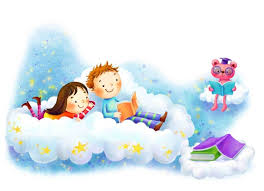 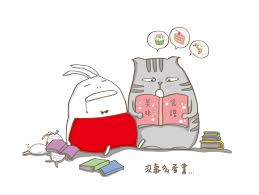 2017/03/01
[Speaker Notes: 其實我們會覺得通順，是因為我們常常聽，常常用，所以我們要常常看書，你就會發現，書裡大部分都怎麼用，自然而然就比較會有機會知道，哪個語詞讀起來會怪怪的，哪個語詞比較順。
不容易從字典的解釋看出依樣不一樣  也不容易從句子的解釋看出依樣不一樣    看不出在句子裡怎麼用比較好
 所以多看例句  多看書就有機會知道]
兩種寫法
我沿著田埂走著，兩旁的稻浪，高高低低，起起伏伏，好像跳著熱情的舞蹈。
        啊！我看到阿公了！他正彎著腰，在田裡來來回回走著。放眼望去，一波波綠色海浪，從田的那一邊，滾到田的這一邊。阿公穿上白色上衣，就像一條白色的魚，從海的這一頭，游到海的那一頭。
2017/03/01
[Speaker Notes: T：現在請你當小偵探，請找找，在課文其他段落，也有形容稻浪高低起伏的句子。
S：第一段的稻浪  我們剛才說稻浪就是海浪  第二段里哪裡讓你看出綠色的海浪(學生回到一波波綠色海浪)
T：第一段用高高低低起起伏伏  來形容海浪   第二段在一波波綠色海浪之後，如何來形容它的變化
在第二段，他描寫得更清楚]
跟我搖擺
現在老師是風，
請把自己當成一株稻子，跟風向高低起伏。
風大起伏大  風小起伏小
我沿著田埂走著，兩旁的稻浪，高高低低，起起伏伏，好像跳著熱情的舞蹈。
2017/03/01
[Speaker Notes: 以動作更深刻體會詞意(組字規則)。
T：請大家起立。
T：現在老師是風，請跟著老師風吹的方向，高低起伏，風大起伏就大   風小起伏就小    跟風向搖擺。
可以先試做一次。
S：跟著指令做動作。
剛開始，老師的動作要慢一些，在高處時，邊做可以邊說-高(起)，在低處時，邊做可以邊說-低(伏)
要結束前，可以加快速度。
做完  老師可以問
我們這樣搖擺  好像在做什麼 像課本第一段中哪一句？   好像跳著熱情的舞蹈]
兩種寫法
我沿著田埂走著，兩旁的稻浪，高高低低，起起伏伏，好像跳著熱情的舞蹈。
        啊！我看到阿公了！他正彎著腰，在田裡來來回回走著。放眼望去，一波波綠色海浪，從田的那一邊，滾到田的這一邊。阿公穿上白色上衣，就像一條白色的魚，從海的這一頭，游到海的那一頭。
2017/03/01
[Speaker Notes: 剛才我們看圖聯想時，有很多人提到魚  課本這個綠色海洋李   也提到有魚  我們看看    這裡的魚是誰
阿公
課本如何形容他  
就像一條白色的魚
第二段的第一句話說    他正彎著腰，在田裡來來回回走著
誰幫老師找一找  課本還用哪一句話   他在海裡怎麼活動   課文用哪一句話來形容
從海的那一頭游到海的這一頭

S：來來回回的走著
T：第二段有沒有別的說法來形容阿工來來回回的走著？
S：從海的這一頭，游到海的那一頭]
下課前再想想
這一課的標題：
綠色的海洋
2017/03/01
[Speaker Notes: T：在下課前，請大家說說這一課的標題為何是「綠色的海洋」？
S：因為是在稻田裡。]
回想一下-複習這節課重點
1.看圖詞語聯想
2.找出跟海洋、綠色的海洋有關的語詞。
3. 從海浪來理解稻浪。
4.讀得更好的方法。
1分鐘
2017/03/01
下課了，謝謝大家認真的參與！
2017/03/01
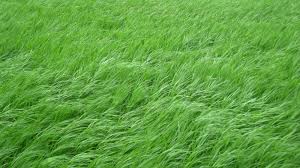 綠色的海洋
第二節上課了
2017/03/01
[Speaker Notes: T：上課了！]
看看第一段
「我」沿著田埂走著，兩旁的稻浪，高高低低，起起伏伏，好像跳著熱情的舞蹈。
「我」是指誰？
2017/03/01
[Speaker Notes: T：我們一起來看第一段。
T：請大家一起唸一次。
S：學生齊讀。
T：這裡的我是指誰？
S：小月。
T：你們怎麼知道的？
S：在第3個自然段有寫。]
帶著感情朗讀
「阿公-」我大聲叫著。阿公一聽見呼喊，就挺直腰，對我招招手。我趕快走過去，把背包裡的茶拿給他。阿公拍拍我的頭，並且微笑著說：「小月，謝謝你！在辛苦的工作後，能喝到青草茶，真是幸福哇！」
1.女生當小月，男生當阿公。
2.依照課文描述盡量把感情讀出來。
3.其他部分老師讀。
2017/03/01
[Speaker Notes: T：我們看一下第3個自然段。
T：我們一起來用角色扮演的方式朗讀一下，女生當小玉，男生當阿公，輪到你該說話的時候，就依照課文描述盡量把感情讀出來。
老師學生輪流讀。]
這一段說什麼
「阿公-」我大聲叫著。阿公一聽見呼喊，就挺直腰，對我招招手。我趕快走過去，把背包裡的茶拿給他。阿公拍拍我的頭，並且微笑著說：「小月，謝謝你！在辛苦的工作後，能喝到青草茶，真是幸福哇！」
1.誰到田裡？
2.她用什麼方法到田裡？
3.她在什麼時候到田裡？
4.為什麼她要到田裡？(她到田裡做什麼？)
2017/03/01
[Speaker Notes: T：讀完後，請大家在課文中找到答案一起回答。
T：誰到田裡？
S：(齊答)小玉
T：她用什麼方法到田裡？
S：用走的。
T：你怎麼知道？
S：從「我趕快走過去」這句。
T：她在什麼時候到田裡？
S：不知道。
T：為什麼她要到田裡？(她到田裡做什麼？)
S：拿青草茶給外公喝。

伶宜的疑慮：2-4的她要不要拿掉或是一項一項出現？會不會有小朋友是直接從第2選項中答題而不是文章？]
重述故事重點
1.誰到田裡？
2.她用什麼方法到田裡？
3.她在什麼時候到田裡？
4.為什麼她要到田裡？(她到田裡做什麼？)
請試試用一句話說說。
早上小月走到田裡拿青草茶給阿公喝。
小組討論時間
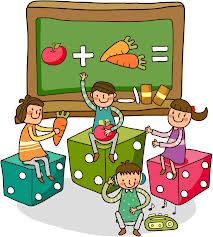 2017/03/01
[Speaker Notes: 以六合法試說大意。
T：在回答完問題後，請跟你的組員討論，可不可以用一句話，把這段的重點說出來。可以看著老師的提示，句子裡包含這些重點。
小組討論後，可以將鋸子寫在課本上。
(學生討論完，請較弱的組發表，可以一起修正句子。)]
請看看這一句
阿公拍拍我的頭，並且微笑著說：「小月，謝謝你！在辛苦的工作後，能喝到青草茶，真是幸福哇！」
1.爺爺做了哪2個動作。
2.哪個語詞連接這2個動作。
2017/03/01
[Speaker Notes: 句型教學—並且
T：請大家看看這句話。爺爺做了哪2個動作。
S：拍拍頭和說話。
T：哪個語詞連接這2個動作。
S：並且。
T：所以，並且這個語詞可以連接2個動作。]
挑戰一下
阿公拍拍我的頭，「並且」微笑著說。
還能用其他語詞來替換，試試看意思相同嗎？
2017/03/01
[Speaker Notes: 其他意思相同的連接詞。
T：除了用並且，還能用其他語詞來連接嗎？
S：阿公「一邊」拍拍我的頭，「一邊」微笑著說。
      阿公拍拍我的頭，「還」微笑著說。]
小組討論時間
2017/03/01
[Speaker Notes: T：現在我們要一起合作。]
情境造句
並且
1.請在下面各類的語詞中，選擇想要的。
2.用「並且」把語詞連接成一句話。
(阿公)(拍拍)(我)的(頭)，「並且」(微笑)著(說)。
(     )+(        )(   )的(   )，「並且」(             )(   )
阿公                            頭
拍拍                            微笑著
我                                說
2017/03/01
[Speaker Notes: 理解詞意後練習造句
T：請各組在不同類別(人物、動作、形容詞)裡選詞。
      用「並且」將選的語詞連起來。]
回答以下問題
說說這些詞語在課文中形容什麼？
熱情的舞蹈

一條白色的魚

兩條小小的魚
稻浪
阿公
阿公和小月
2017/03/01
[Speaker Notes: T：大家找完後，請一起說說這些語詞在課文中形容什麼？
T：熱情的舞蹈
S：稻浪。
T：為何這樣形容，他們有哪些相似處？
S：稻浪高高低低就像在跳舞。
T：一條白色的魚
S：阿公
T：為何這樣形容，他們有哪些相似處？
S：阿公川著白衣服在稻田走來走去。
T：兩條小小的魚
S：阿公和小玉
T：為何這樣形容，他們有哪些相似處？
S：阿公和小玉在到田裡走來走去。]
譬喻
二件或二件以上的事物中有相似的地方，當我們說話、寫作時運用相似點來比方說明這兩件事物的，讓人較容易想像與了解的寫法，我們稱為譬喻法。


這句話用什麼東西形容月亮？
請在課文上找出譬喻的句子。並做記號。
天上的月亮就像彎彎的香蕉。
2017/03/01
[Speaker Notes: 尋找課文中譬喻摹寫的描述。
T：請大家看看這句話，他用什麼東西形容月亮。
S：香蕉。
T：這是一種譬喻的寫法。
T：請在課文上找出譬喻的句子。並做記號。]
回想一下-複習這節課重點
1.重述故事重點。
2.替換語詞
3.國字書寫規則。
下課了，謝謝大家認真的參與！
1分鐘
2017/03/01